Vokabeln #9
1. über
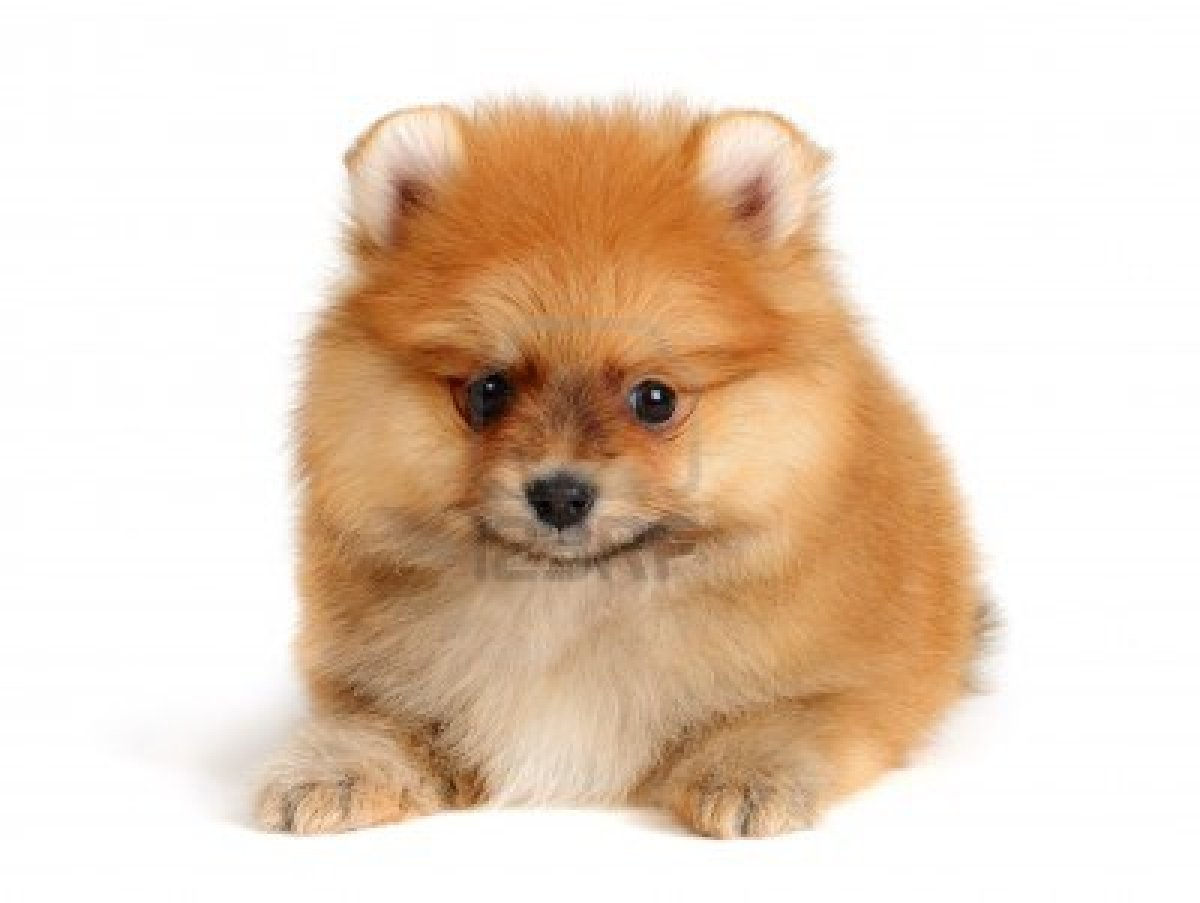 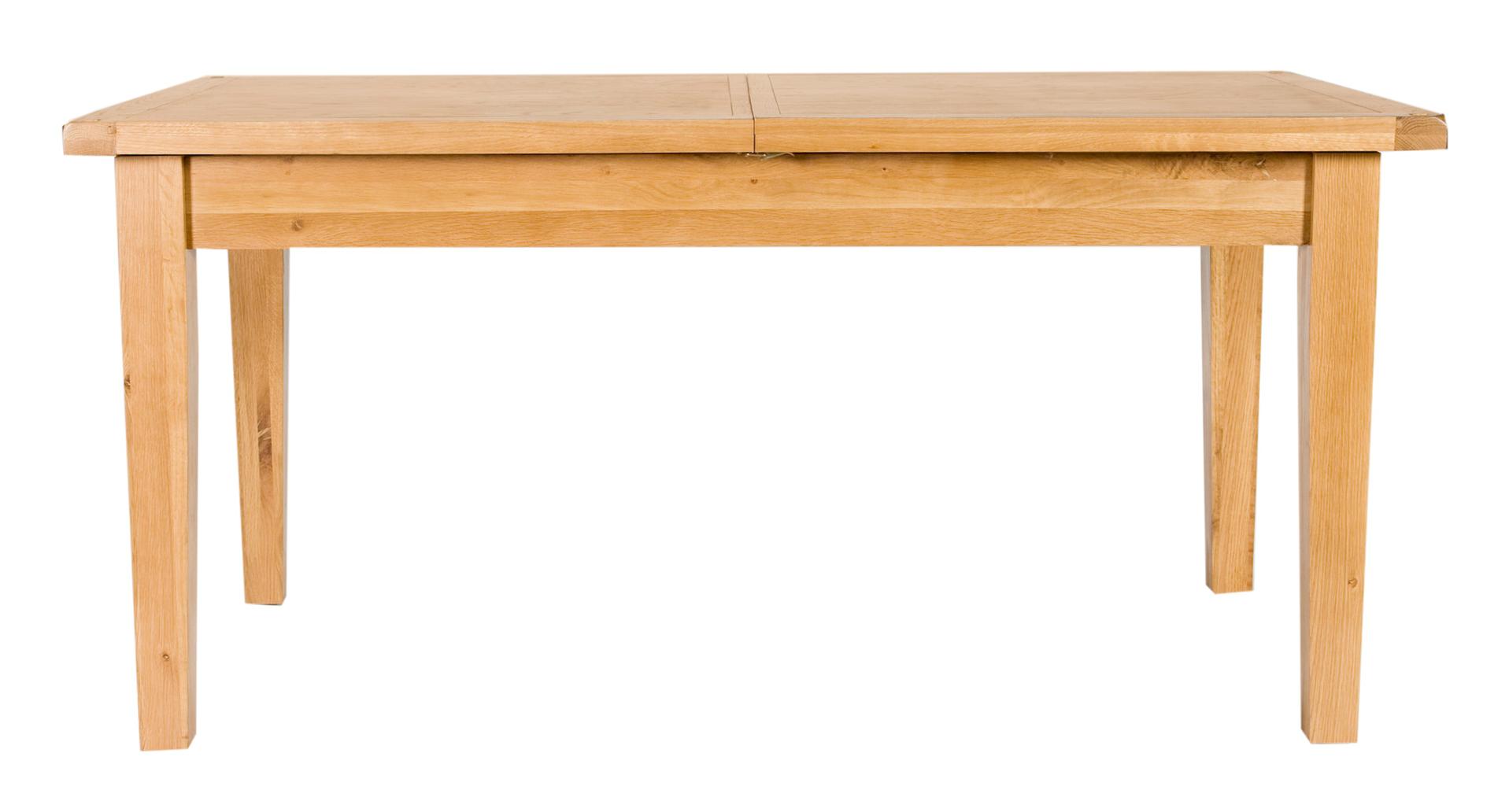 [Speaker Notes: Over the table]
2.  unter
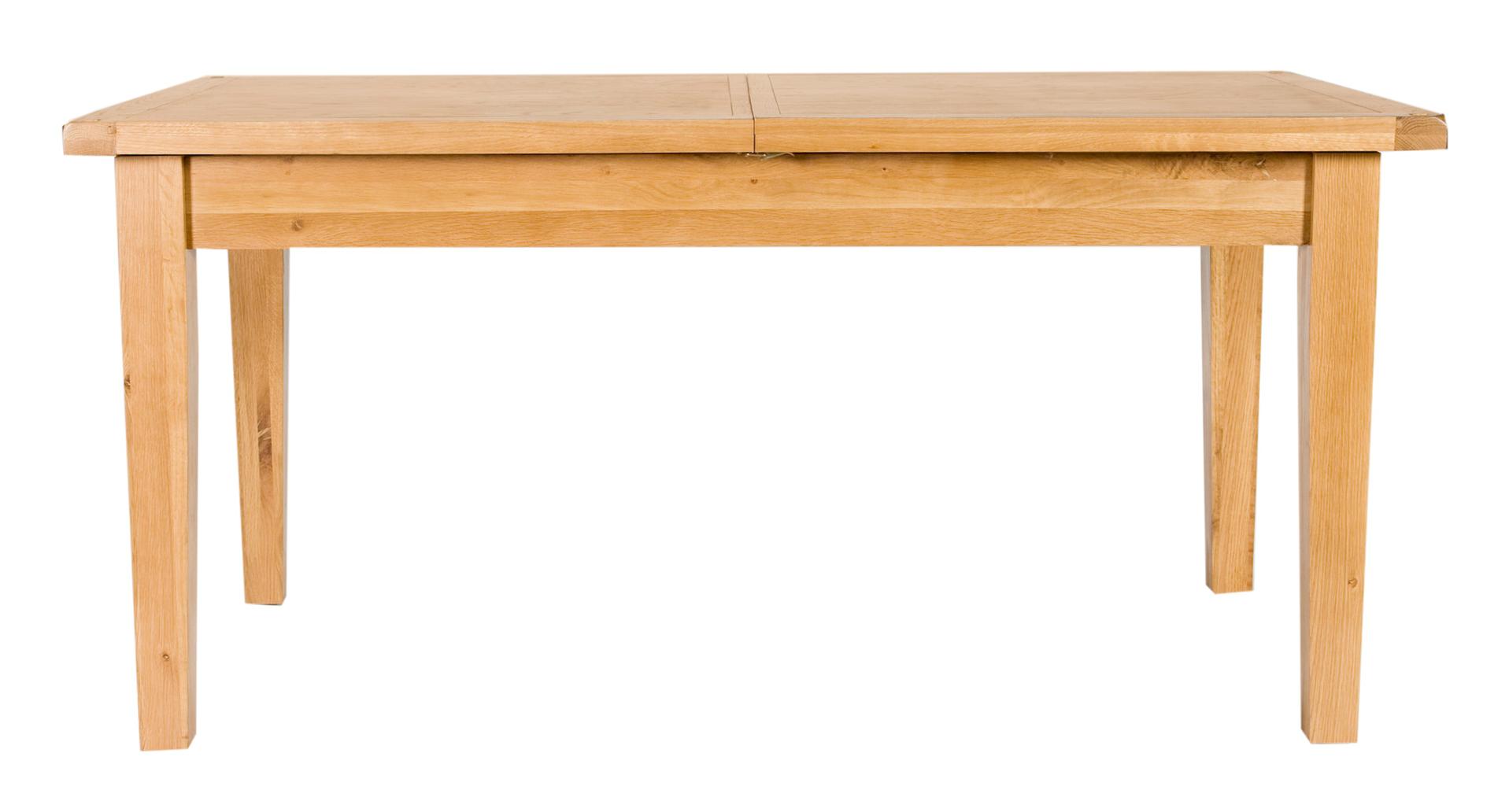 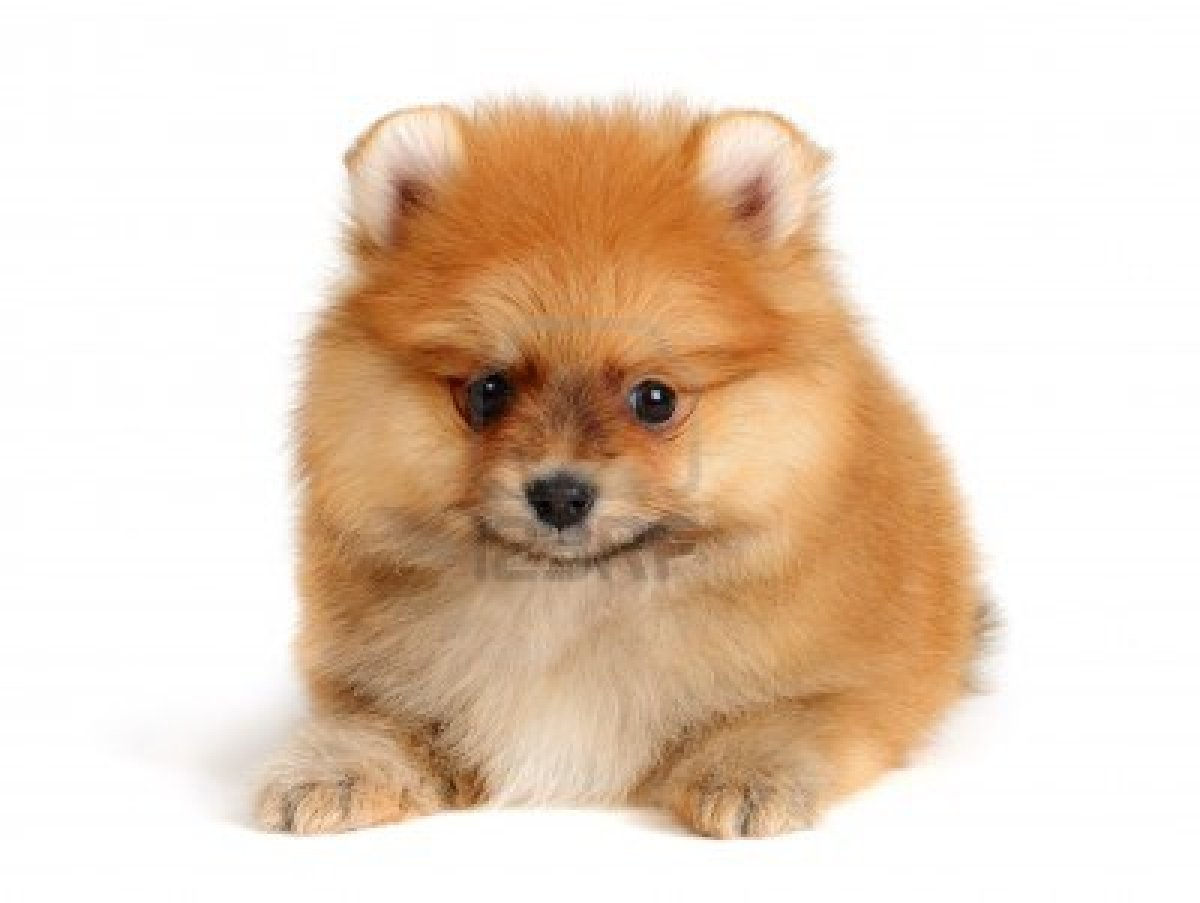 [Speaker Notes: Under the table]
3.  in
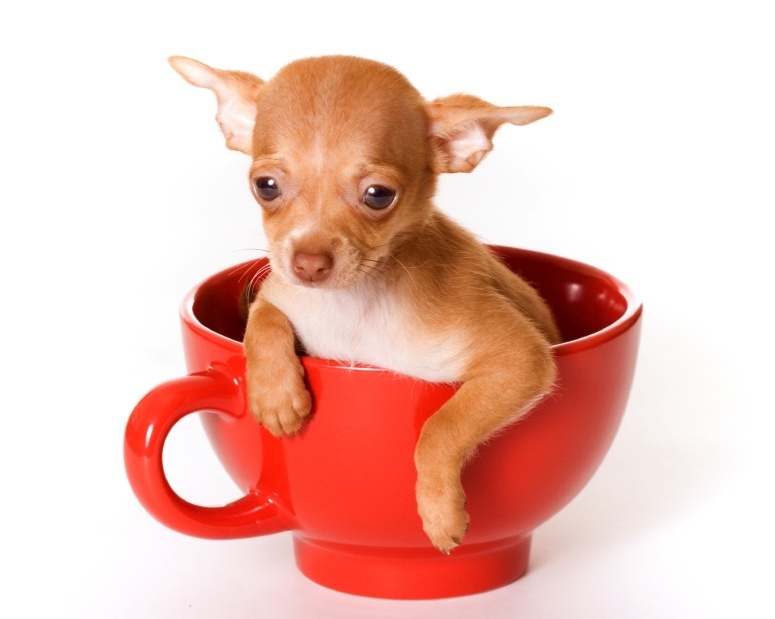 [Speaker Notes: In the cup]
4.  mit
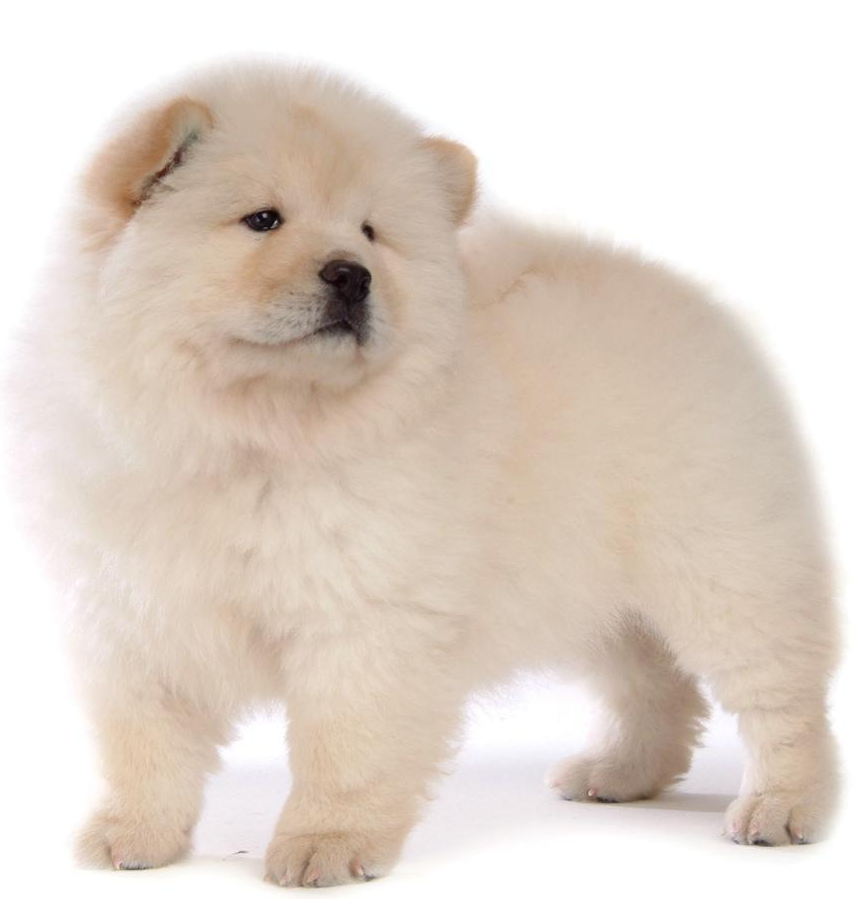 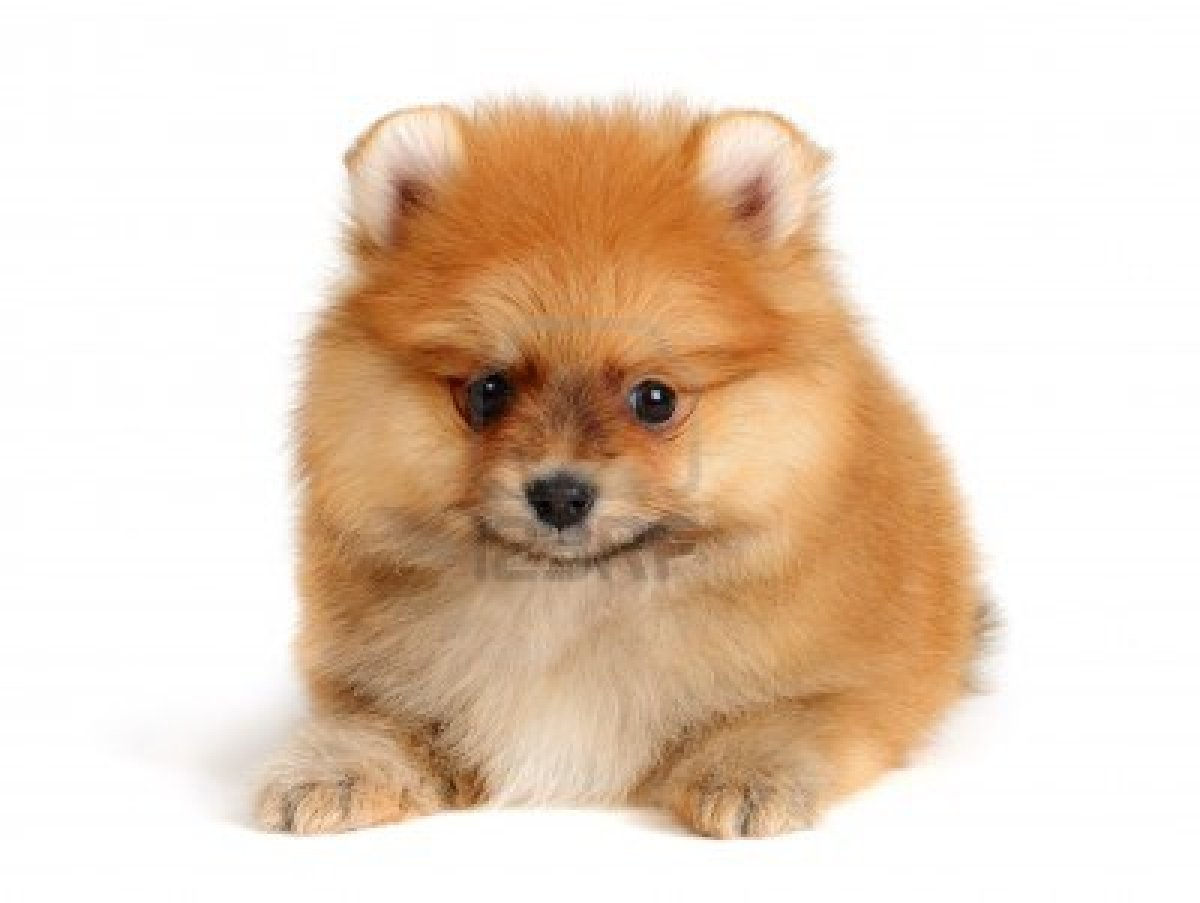 [Speaker Notes: With his friend]
5.  ohne
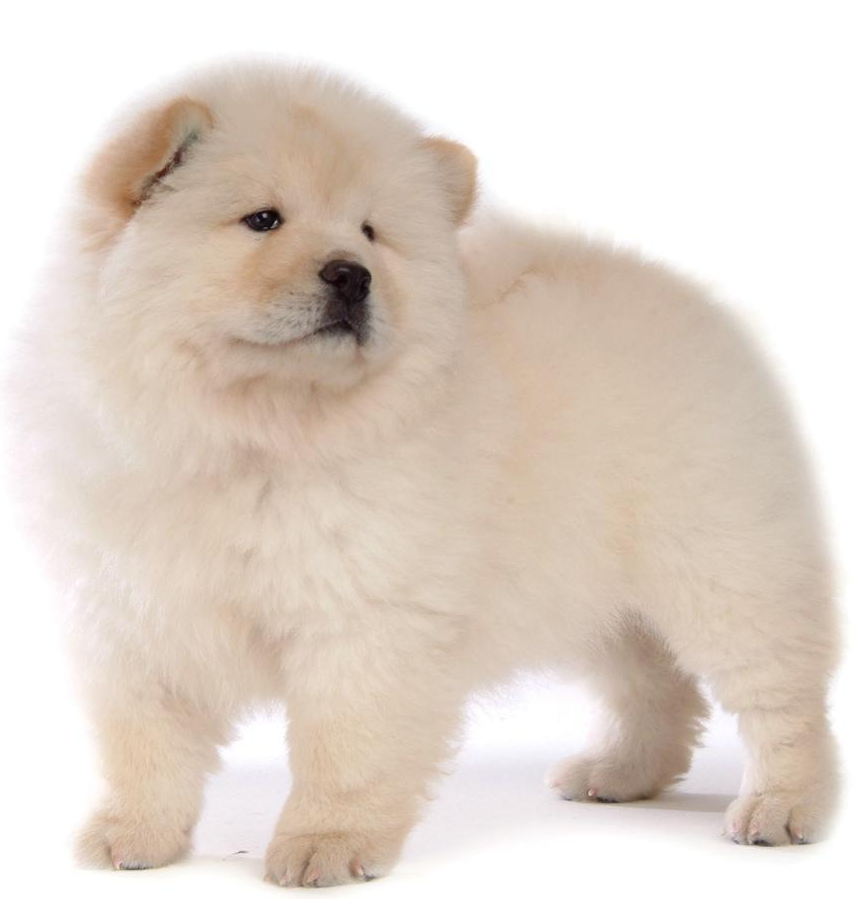 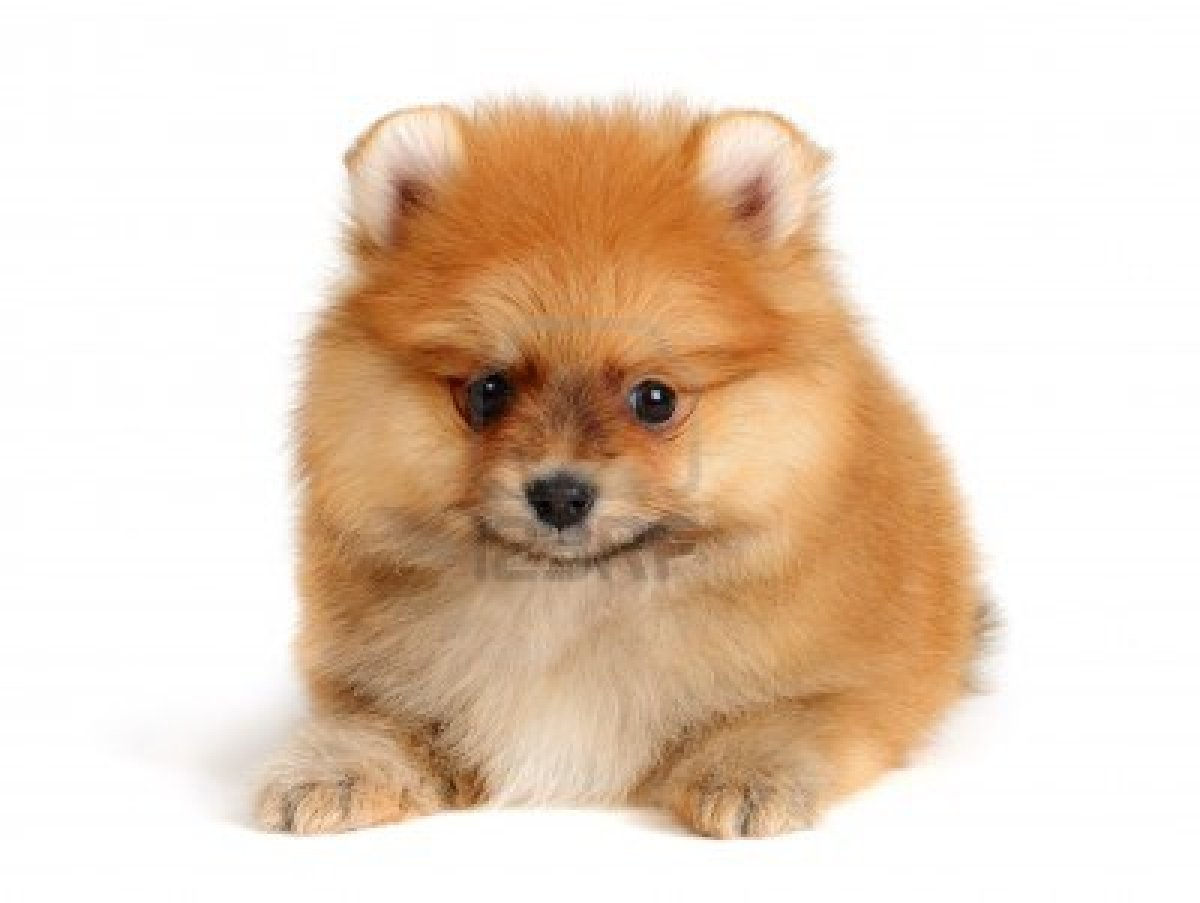 [Speaker Notes: Without his friend]
6.  auf
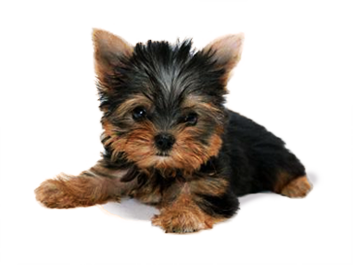 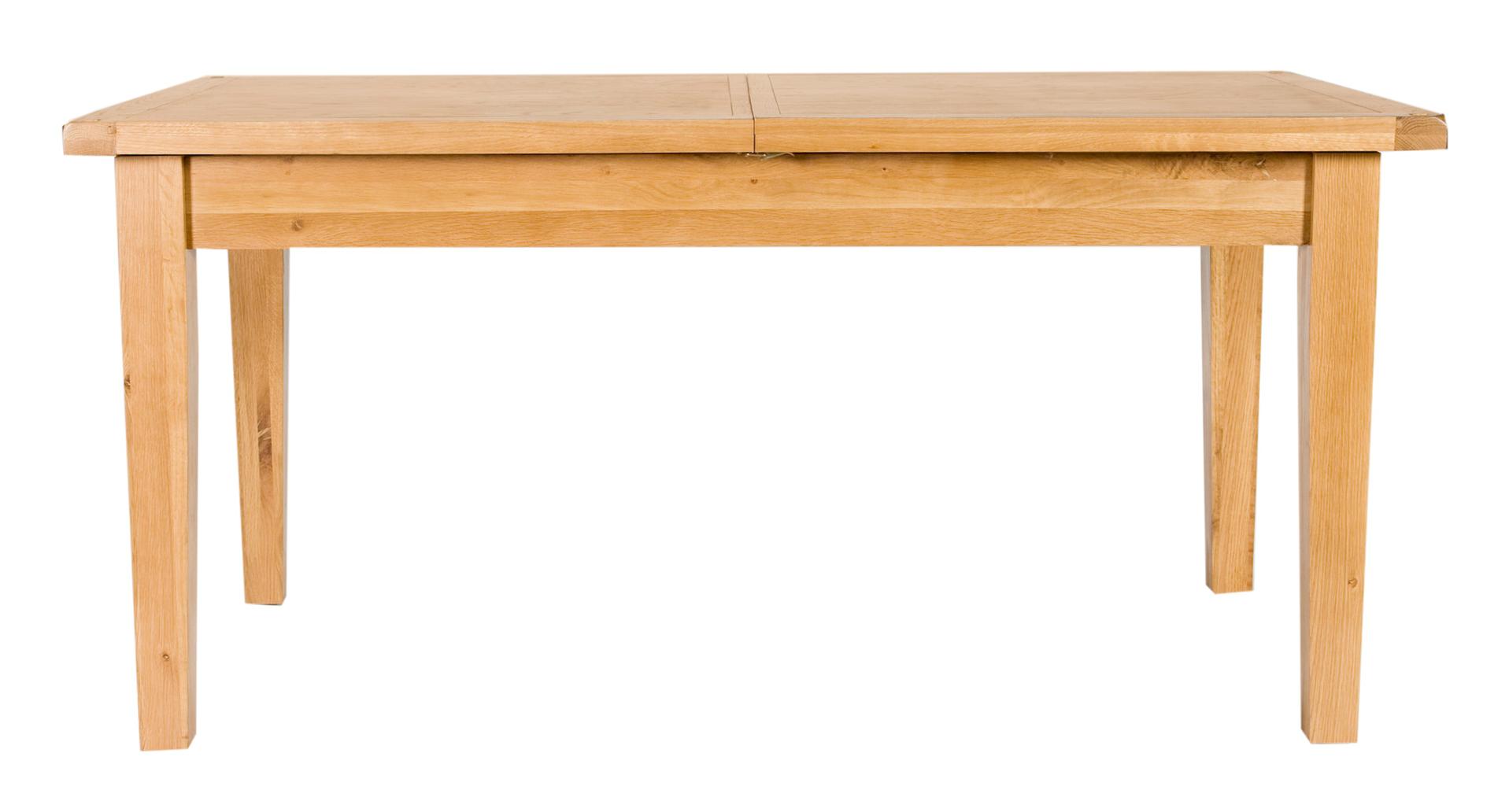 [Speaker Notes: On top of the table]
7.  nach
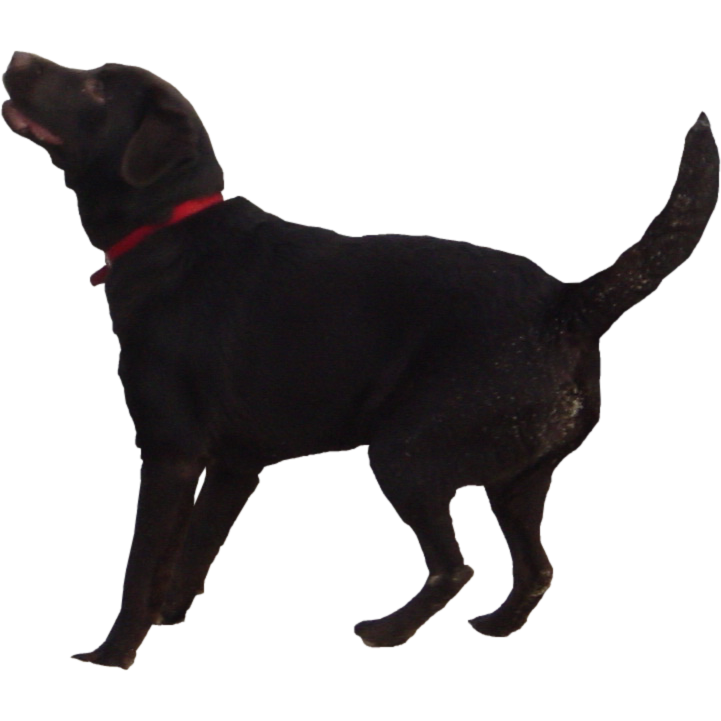 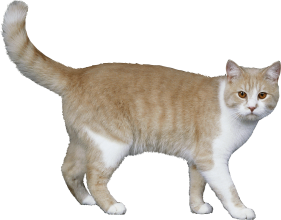 [Speaker Notes: After the cat]
8.  um
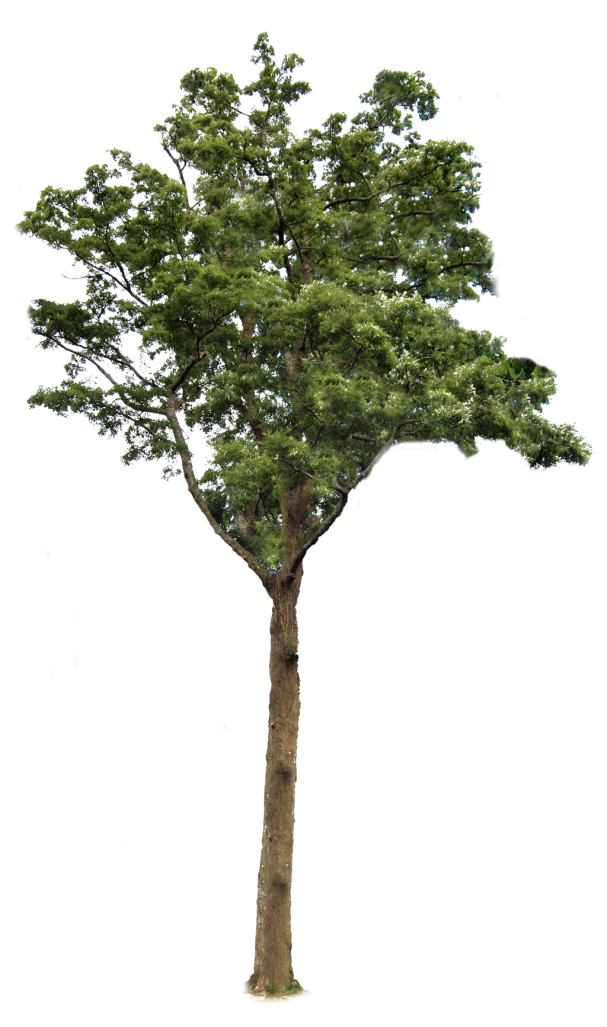 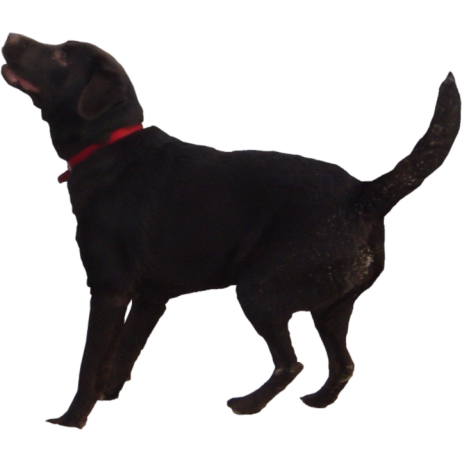 [Speaker Notes: Around the tree]
9.  klein
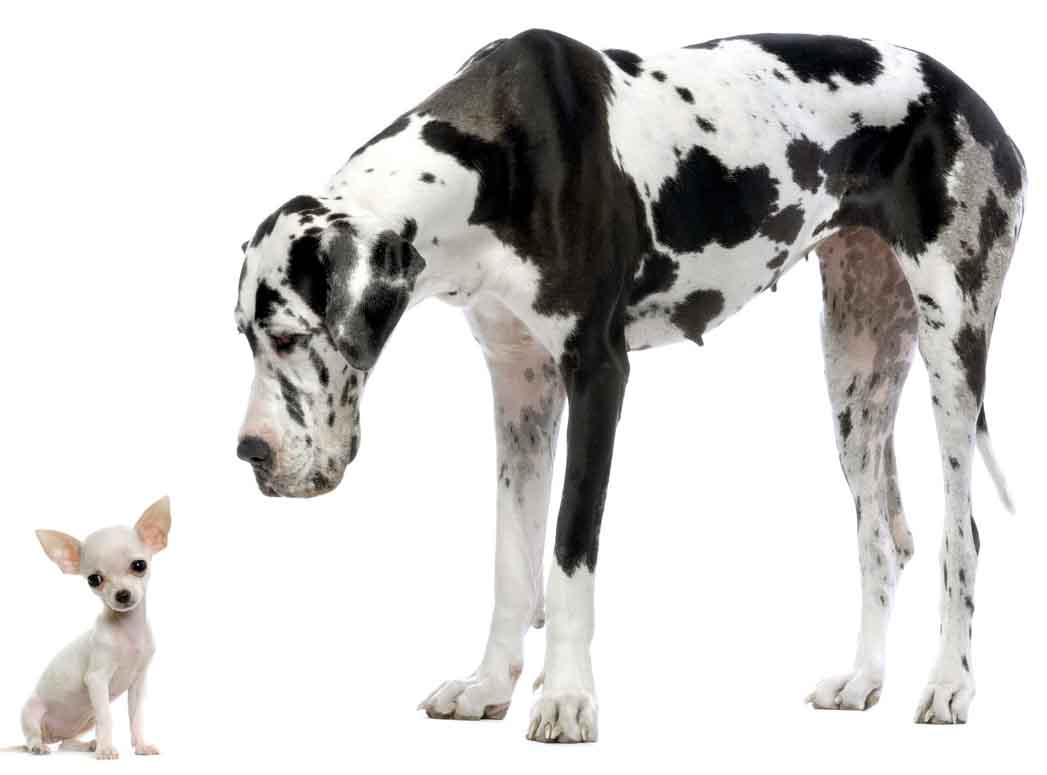 [Speaker Notes: Small/little dog]
10. groβ
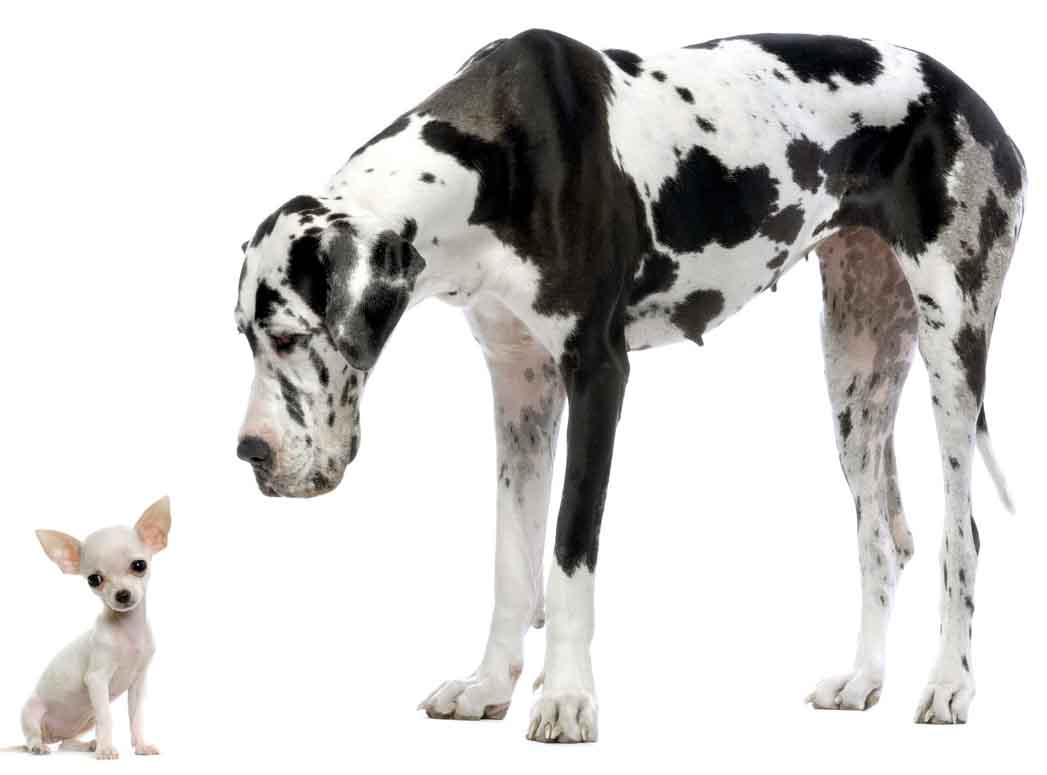 [Speaker Notes: Large/big dog]
Vokabeln #9
über
unter
in
mit
ohne
auf
nach
um
klein
  groβ